Using Open-Licensed and Public Domain Content
Ana Enriquez
This presentation was last revised by Ana Enriquez on September 12, 2017.  
It is licensed under the Creative Commons CC-BY 4.0 International License.
Resources
Today’s slides are available 
at lib.umich.edu/copyright/presentations, or
by emailing Ana at anaenriq@umich.edu.
For more info, see our Permissions guide. 
Shared Google doc: goo.gl/7YEgS8
Upcoming workshops at lib.umich.edu/copyright/presentations.
MCommunity event announcement list
This presentation was last revised by Ana Enriquez on September 12, 2017.  
It is licensed under the Creative Commons CC-BY 4.0 International License.
Plan for Today
Introduction (10 minutes)
Public domain content (5 minutes)
Open-licensed content (5 minutes)
Finding content (10 minutes)
Practice searching and discussion (20 minutes)
This presentation was last revised by Ana Enriquez on September 12, 2017.  
It is licensed under the Creative Commons CC-BY 4.0 International License.
Introduction
This presentation was last revised by Ana Enriquez on September 12, 2017.  
It is licensed under the Creative Commons CC-BY 4.0 International License.
General Framework
Is the work protected by copyright?
If not, it’s in the public domain and you can use it without permission.
Would your use implicate one of the exclusive rights given to copyright owners?
Who holds the copyright? Have they already made any licenses that would permit your use?
If it’s been licensed under an open license, you can use it without further permission so long as you stay within the license terms.
Do any users’ rights, such as fair use, apply?
This presentation was last revised by Ana Enriquez on September 12, 2017.  
It is licensed under the Creative Commons CC-BY 4.0 International License.
Finding Open-Licensed or Public Domain Works
Search engines and aggregators help.
You’ll often have to trust information from a third party.
Verify it independently if possible.
If not, proceed with caution. Look for signs that you can trust the information. If you can’t, find a different work to use.
This presentation was last revised by Ana Enriquez on September 12, 2017.  
It is licensed under the Creative Commons CC-BY 4.0 International License.
Public Domain Content
This presentation was last revised by Ana Enriquez on September 12, 2017.  
It is licensed under the Creative Commons CC-BY 4.0 International License.
In the U.S., works are in the public domain if:
They aren’t the sort of thing copyright protects.
E.g., works of the U.S. federal government, facts, ideas, works that haven’t been “fixed in a tangible medium of expression”
Their copyright term has expired, or they didn’t comply with required formalities.
To assess that, we recommend:
Cornell’s Copyright Term and the Public Domain in the United States
Berkeley’s Is it in the Public Domain?
They have been dedicated to the public domain using a valid dedication.
This presentation was last revised by Ana Enriquez on September 12, 2017.  
It is licensed under the Creative Commons CC-BY 4.0 International License.
Indications that a work is in the public domain
Public Domain Mark

Public Domain Dedication

Statements that the work is in the public domain in the United States (or other relevant jurisdiction)
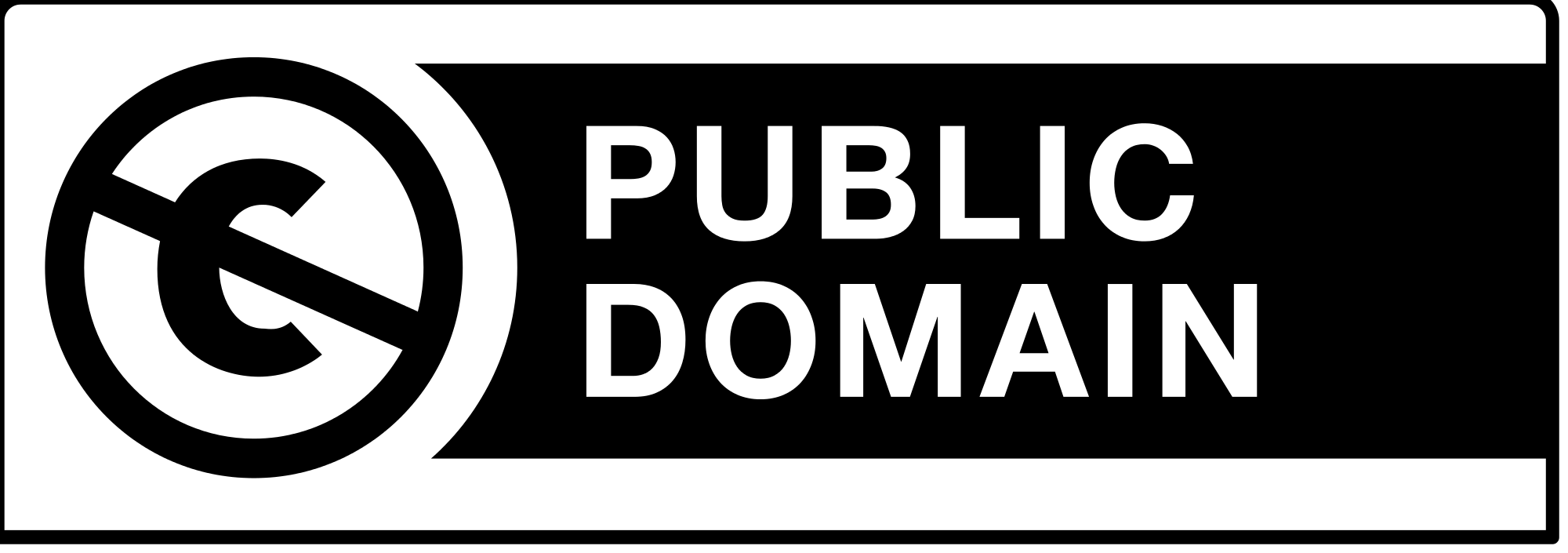 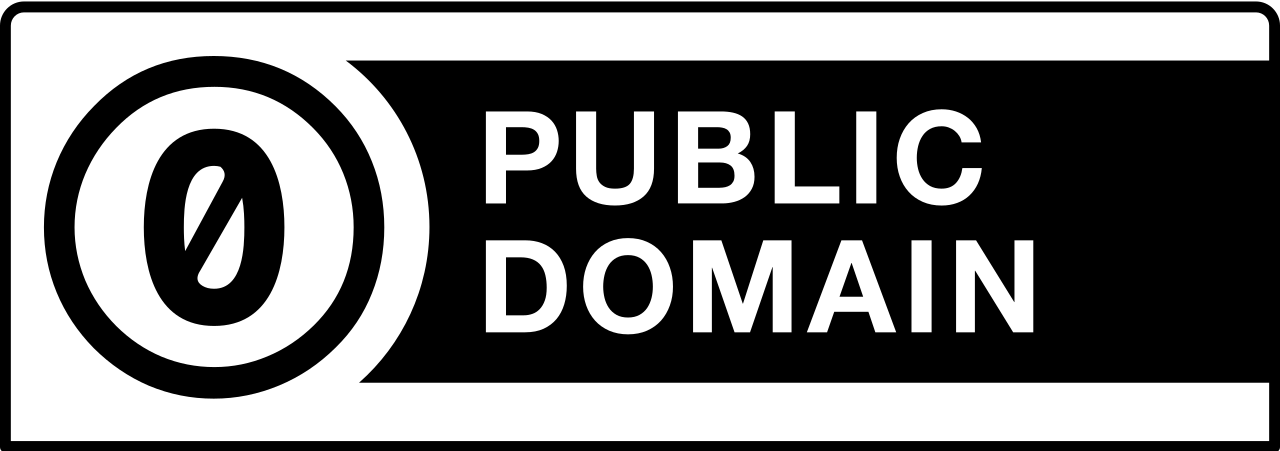 This presentation was last revised by Ana Enriquez on September 12, 2017.  
It is licensed under the Creative Commons CC-BY 4.0 International License.
Open-Licensed Content
This presentation was last revised by Ana Enriquez on August 30, 2017.  
It is licensed under the Creative Commons CC-BY 4.0 International License.
Public Licenses
The rightsholder is the licensor, and everybody else is the licensee.
Examples:
MIT License
BSD Licenses
GNU General Public License
GNU Free Documentation License
Creative Commons Licenses
This presentation was last revised by Ana Enriquez on August 30, 2017.  
It is licensed under the Creative Commons CC-BY 4.0 International License.
Provisions of Creative Commons Licenses
Attribution (BY)
NonCommercial (NC)
NoDerivatives (ND)
ShareAlike (SA)
This presentation was last revised by Ana Enriquez on August 30, 2017.  
It is licensed under the Creative Commons CC-BY 4.0 International License.
More Permissive to Less Permissive
This presentation was last revised by Ana Enriquez on August 30, 2017.  
It is licensed under the Creative Commons CC-BY 4.0 International License.
Finding Content
This presentation was last revised by Ana Enriquez on September 12, 2017.  
It is licensed under the Creative Commons CC-BY 4.0 International License.
Finding Content
Search engines (e.g., Google Images)
Single site search (e.g., Flickr search)
This presentation was last revised by Ana Enriquez on September 12, 2017.  
It is licensed under the Creative Commons CC-BY 4.0 International License.
Finding content on Google Image Search
https://images.google.com
After doing an initial search, select “Tools.” This will give you the option to filter your search.
The “Usage Rights” menu allows you to filter for images 
Labeled for reuse with modification
Labeled for reuse
Labeled for noncommercial use with modification
Labeled for noncommercial reuse
Once you’ve found an image that suits your needs, browse to the site that hosts it to check on the license and any other terms.
This presentation was last revised by Ana Enriquez on September 12, 2017.  
It is licensed under the Creative Commons CC-BY 4.0 International License.
Finding content on Flickr
https://www.flickr.com
After an initial photo search, click on “Any License” to narrow your results according to license. 
The options are:
All creative commons
Commercial use allowed
Modifications allowed
Commercial use & mods allowed
No known copyright restrictions
U.S. Government works
This presentation was last revised by Ana Enriquez on September 12, 2017.  
It is licensed under the Creative Commons CC-BY 4.0 International License.
Other sources
Digital Public Library of America (multimedia)
Wikimedia Commons (multimedia)
The Noun Project (icons)
MERLOT (course materials)
OpenDOAR (OA repositories)
IMSLP (sheet music)
Jamendo (sound recordings)
Moving Image Research Center (early films)

For more sources, consult our Permissions guide.
This presentation was last revised by Ana Enriquez on September 12, 2017.  
It is licensed under the Creative Commons CC-BY 4.0 International License.
Practice Searching
This presentation was last revised by Ana Enriquez on September 12, 2017.  
It is licensed under the Creative Commons CC-BY 4.0 International License.
Practice Searching
Go to the shared Google Doc (goo.gl/7YEgS8).
In the “Practice Searching” section, you will find a list of works needed, paired with intended uses. I have provided some of these as hypotheticals. Others are real examples from all of you. Try to find works that meet the criteria and could be used for the desired use. As you find them, add URLs to the document.
This presentation was last revised by Ana Enriquez on September 12, 2017.  
It is licensed under the Creative Commons CC-BY 4.0 International License.